1Bach
Estadística bidimensional
Víctor Concejero Sanz
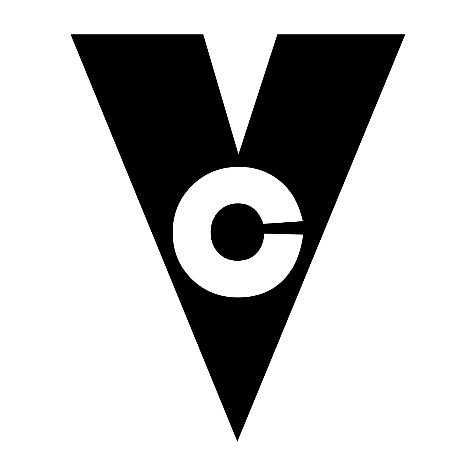 Estadística bidimensional
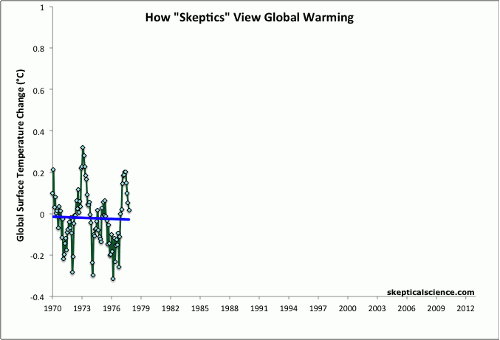 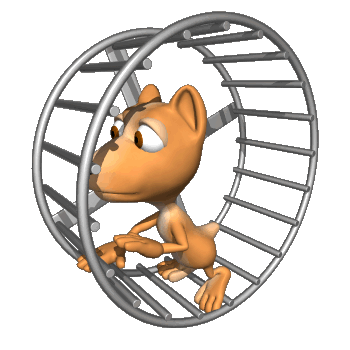 Estadística bidimensional
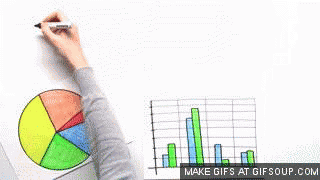 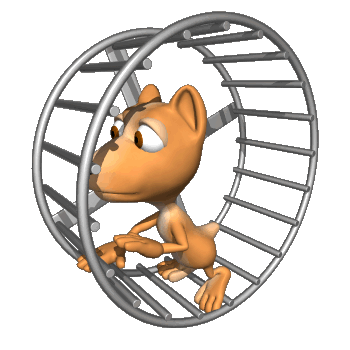 Estadística bidimensional
E.Unidim
1
Recordatorio
Ejercicio est. unidimensional
Estadística bidimensional
2
Est. Bidimensional. Concepto
3
EB. Distribuciones marginales
4
Estadística bidimensional
Ejercicio est. bidimensional
E.Unidim
5
Diagrama de cajas y bigotes
6
Utilidad del diagrama de C&B
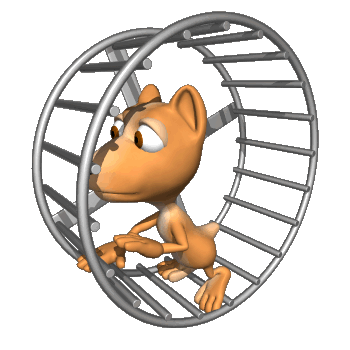 1. Recordatorio
Corrección de un examen:
¿Qué clase es mejor?
Parámetros de centralización:
Media aritmética
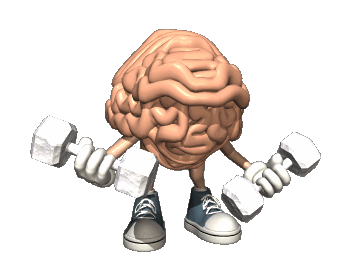 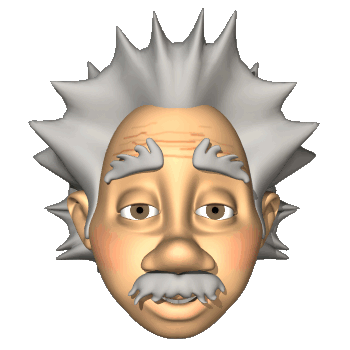 Entonces ¿son iguales 4ºX y 4ºY?
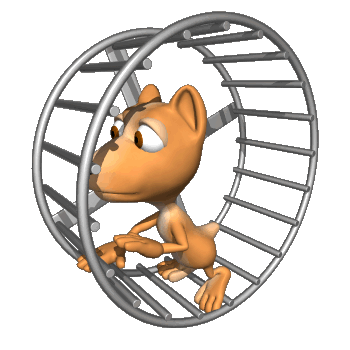 1. Recordatorio
Corrección de un examen:
Medidas de dispersión:
Varianza y desviación típica:
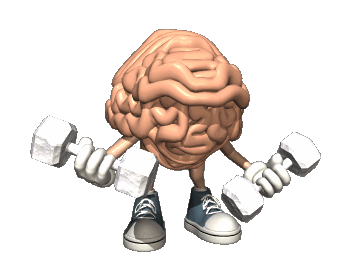 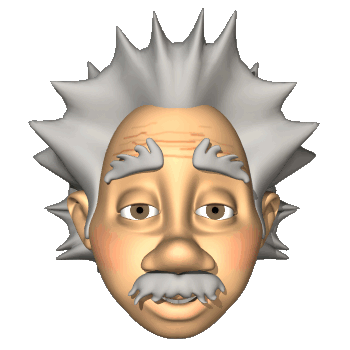 Entonces ¿son iguales 4ºX y 4ºY?
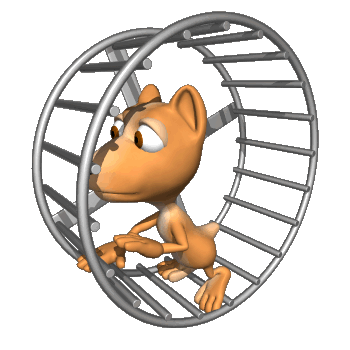 1. Recordatorio
Corrección de un examen:
Parámetro de comparación:
Coeficiente de variación:
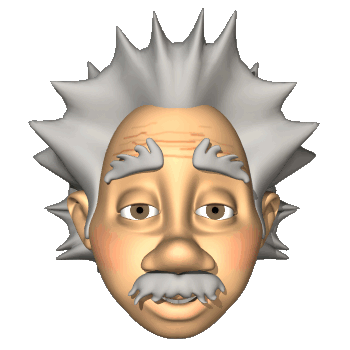 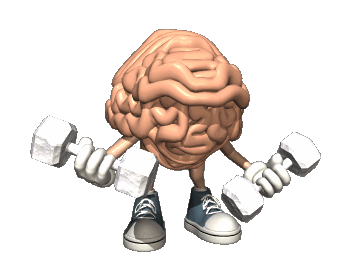 Entonces ¿Son iguales 4ºX y 4ºY?
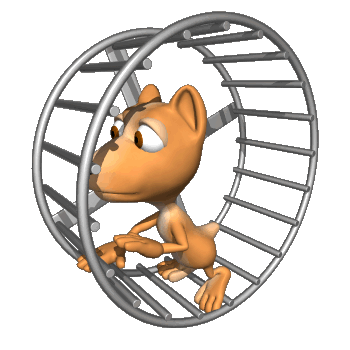 1. Recordatorio
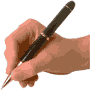 Recordatorio: estadística unidimensional
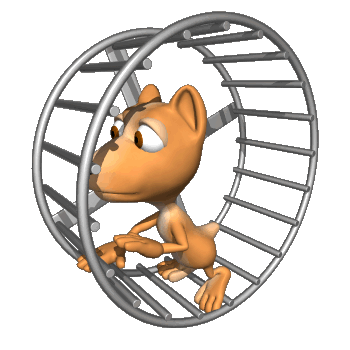 Ejercicios:
En el pueblo de Astonbury viven dos personas, Alan y Bob. Alan tiene una manzana, y Bob otra.
	En el pueblo de Woodbury viven dos personas, Cletus y 	Dylan. 	Cletus tiene dos 	manzanas, y Dylan ninguna.
	Las estadísticas estatales determinan que el poder adquisitivo de 	Astonbury y de 	Woodbury es el mismo. Los habitantes tienen 	una manzana de media.
	Calcula los parámetros estadísticos y demuestra lo contrario.
	NOTA: haz el ejercicio como si tuvieses una tabla con 100 datos. 	El tener sólo 2 	datos sirve para reducir los cálculos y fijarse más 	en la esencia del problema
	¿Sacas alguna conclusión de este ejercicio? Entra en la página del 	banco mundial y 	descarga las estadísticas de algún país. A modo 	de ejemplo, las estadísticas de España están subidas en 	EDMODO

Las notas de 4ºT son 0,10,0,10,0,10,0,10, mientras que las de 4ºZ son 5,5,5,5,5,5,5,5. Calcula detenidamente los parámetros estadísticos de cada clase, y compáralas.
1
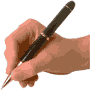 2
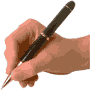 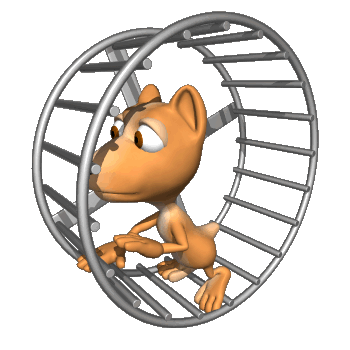 2. Estadística bidimensional. Concepto
A
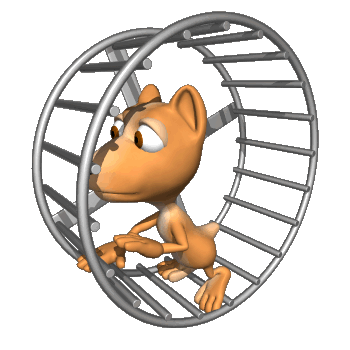 2. Estadística bidimensional Concepto
Ana ha realizado 450 ejercicios de matemáticas durante el curso, y en el examen tiene un 9. Benito ha realizado 10 ejercicios durante el curso, y tiene un 2.
	¿Crees que hay una relación entre las dos magnitudes?
A
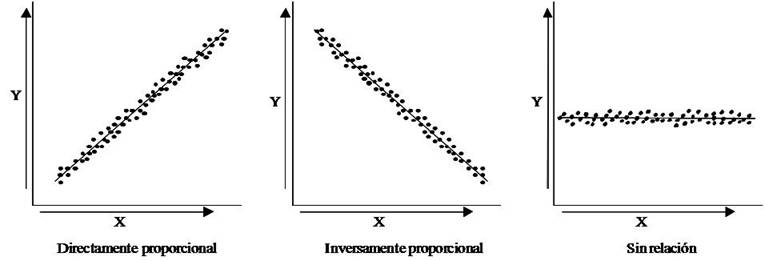 En principio, se entiende que cuantos más ejercicios se realicen, más nota se obtendrá.

Estas son magnitudes directamente proporcionales

(cuanto más vale una, más vale la otra)
(cuanto menos vale una, menos vale la otra)
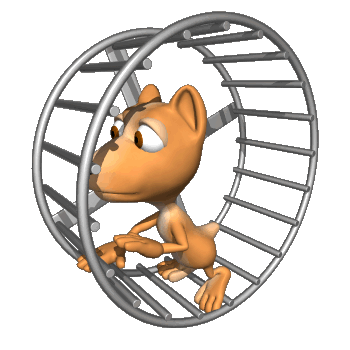 2. Estadística bidimensional. Concepto
B
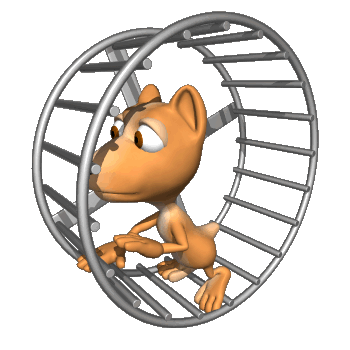 2. Estadística bidimensional. Concepto
Ana ha jugado durante el curso 450 horas a la PS3, obteniendo una nota de 2 en matemáticas. Benito ha jugado 10 horas a la PS3, obteniendo una nota de 9.
	¿Crees que hay una relación entre las dos magnitudes?
B
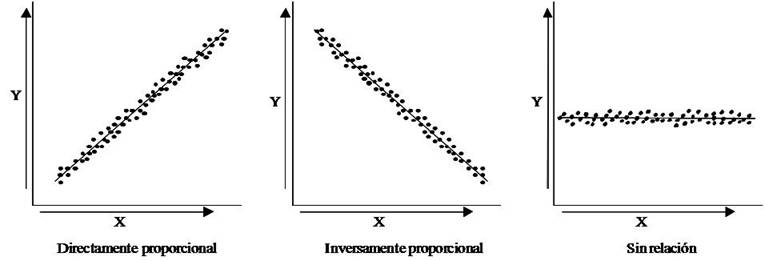 En principio, se entiende que cuantas más horas se distraiga un alumno, menos nota obtendrá.

Estas son magnitudes inversamente proporcionales

(cuanto más vale una, menos vale la otra)
(cuanto menos vale una, más vale la otra)
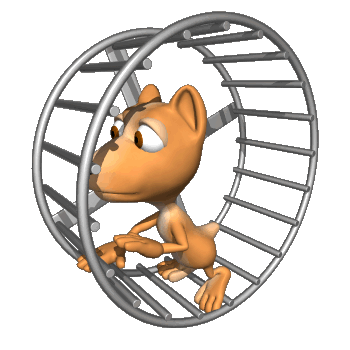 2. Estadística bidimensional Concepto
C
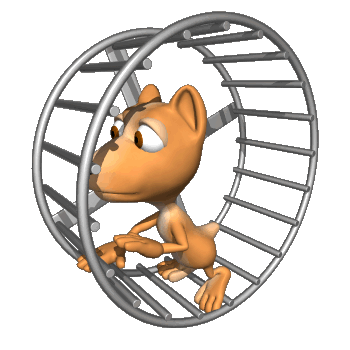 2. Estadística bidimensional Concepto
La tía de Ana tiene 16 gatos, mientras que la tía de Benito tiene un gato. Ana ha sacado un 10 en matemáticas, mientras que Benito tiene un 2.
	¿Crees que hay una relación entre las dos magnitudes?
C
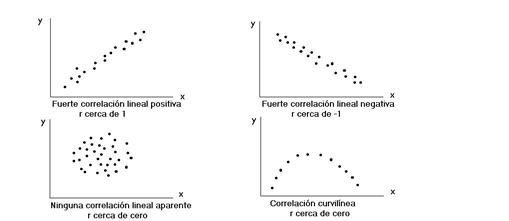 En principio, se entiende que no tiene relación el número gatos que tiene mi tía con la nota de matemáticas.

Estas son magnitudes independientes (no tienen relación)
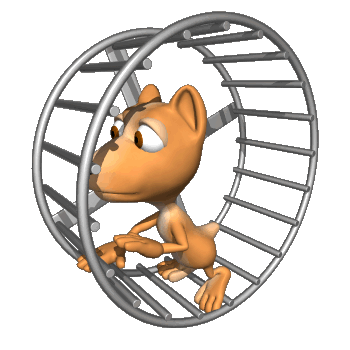 2. Estadística bidimensional Concepto
Cerca de la casa de Ana pasan 450 coches diarios, mientras que cerca de la casa de Benito pasan 10 coches diarios. Ana tiene un 2 en matemáticas y Benito un 9.
	¿Crees que hay una relación entre las dos magnitudes?

¿?

(Puede que sí, puede que no. En principio los coches no tienen que ver con la nota, pero por ejemplo el ruido puede molestar. Habría que verlo con datos, a priori es difícil decantarse por una opción)
D
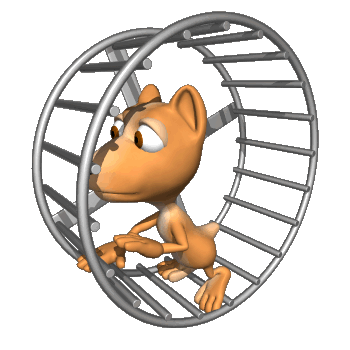 2. Estadística bidimensional Concepto
La estadística bidimensional consiste en analizar matemáticamente la relación existente entre dos variables.
Mediante una serie de parámetros, podemos cuantificar si dos variables tienen o no relación, si su relación es directa o no, y cuán fuerte es esta dependencia.
Muchas leyes físicas, químicas o sociológicas se han obtenido haciendo uso de esta metodología.
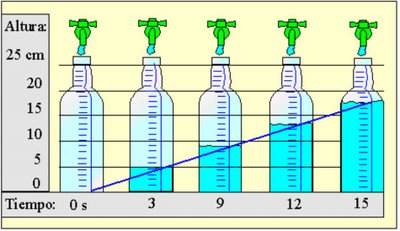 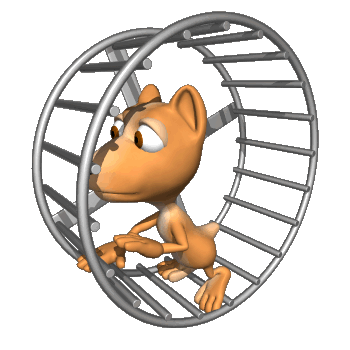 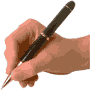 3
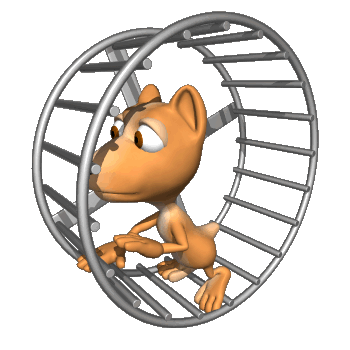 3. Estadística Bidimensional: Distribuciones marginales
La siguiente tabla muestra las horas jugadas a la PS3 de una clase, y las notas de cada alumno en matemáticas:
¿Tienen relación ambas variables?
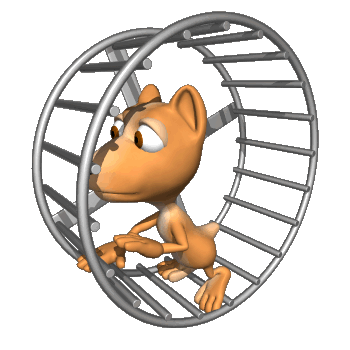 3. Estadística Bidimensional: Distribuciones marginales
La siguiente tabla muestra las horas jugadas a la PS3 de una clase, y las notas de cada alumno en matemáticas.
Distribución marginal: tomamos las variables por separado:
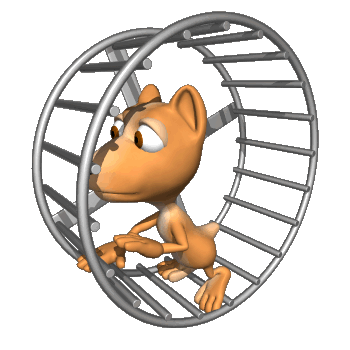 3. EB: Distribuciones marginales
La siguiente tabla muestra las horas jugadas a la PS3 de una clase, y las notas de cada alumno en matemáticas.
Distribución marginal: tomamos las variables por separado:
3
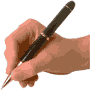 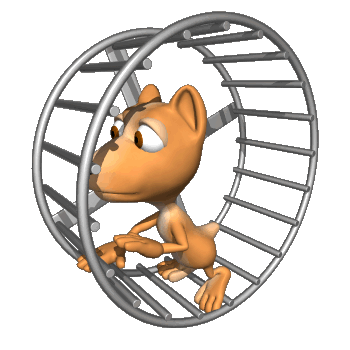 4. Distribución bidimensional
La siguiente tabla muestra las horas jugadas a la PS3 de una clase, y las notas de cada alumno en matemáticas.
Distribución marginal: tomamos las variables por separado:
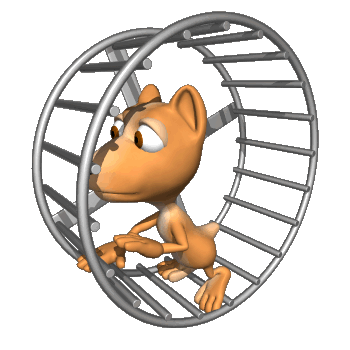 4. EB: Distribución BD
La siguiente tabla muestra las horas jugadas a la PS3 de una clase, y las notas de cada alumno en matemáticas.
Distribución marginal: tomamos las variables por separado:
Resumen análisis marginal
(cada variable por separado)
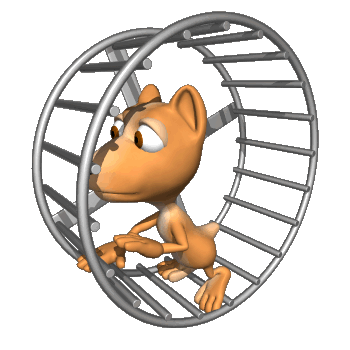 4. EB: Distribución BD
Covarianza: “mide” la interrelación de ambas variables
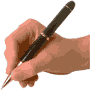 Coeficiente de correlación: mide la interrelación de ambas variables:
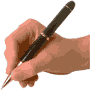 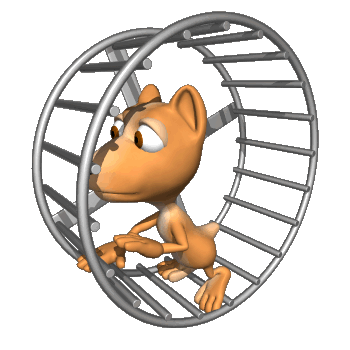 4. EB: Distribución BD
Volvemos al ejemplo:
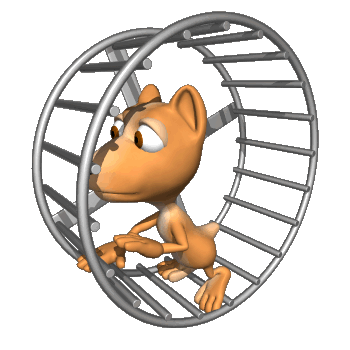 4.4. EB: Distribución BD
Volvemos al ejemplo:
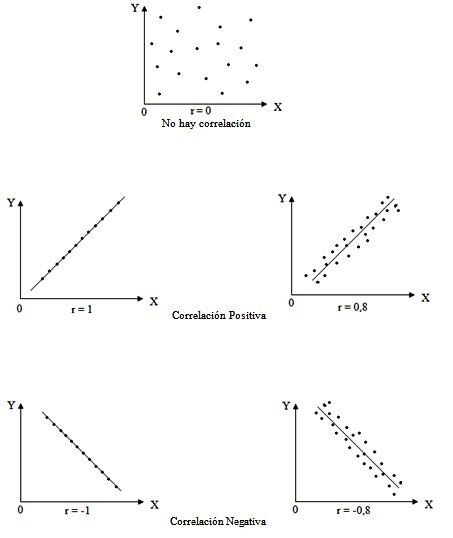 Análisis de resultados
La media de horas jugadas de la muestra es de 250 horas, con una variación de un 55%
La media de nota es de 5,7, con una variación de un 41%
El coeficiente de correlación es negativo: a medida que aumenta una variable disminuye la otra.
El coeficiente de correlación es parecido a 1: hay mucha correlación
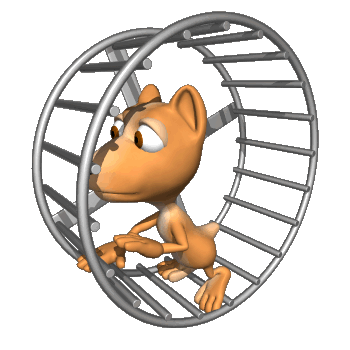 4. EB: Distribución BD
Análisis de resultados
La media de horas jugadas de la muestra es de 250 horas, con una variación de un 55%
La media de nota es de 5,7, con una variación de un 41%
El coeficiente de correlación es negativo: a medida que aumenta una variable disminuye la otra.
El coeficiente de correlación es parecido a 1: hay mucha correlación
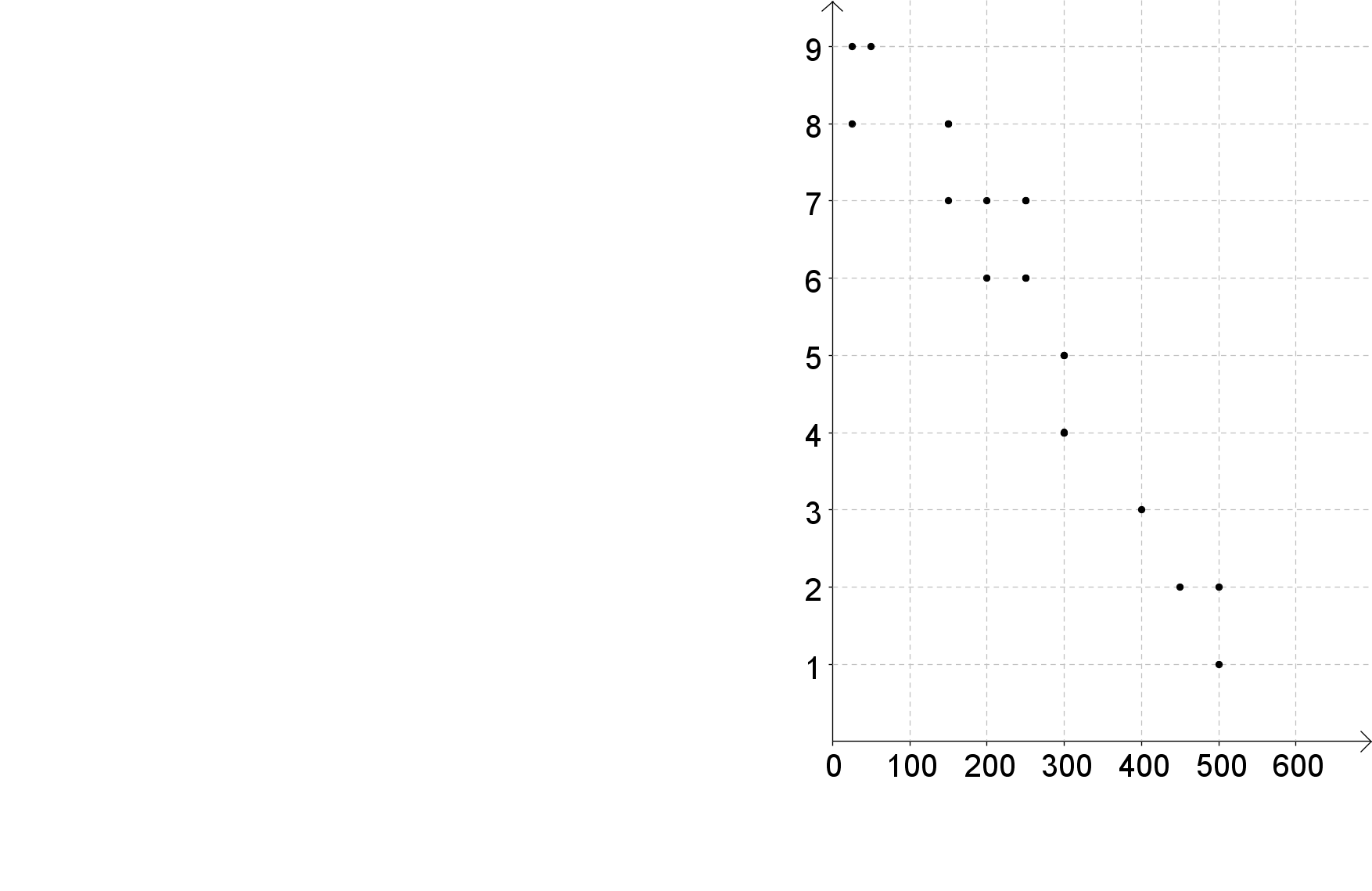 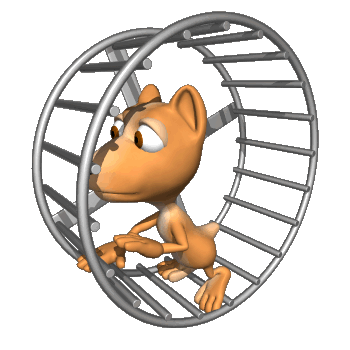 4. EB: Distribución BD
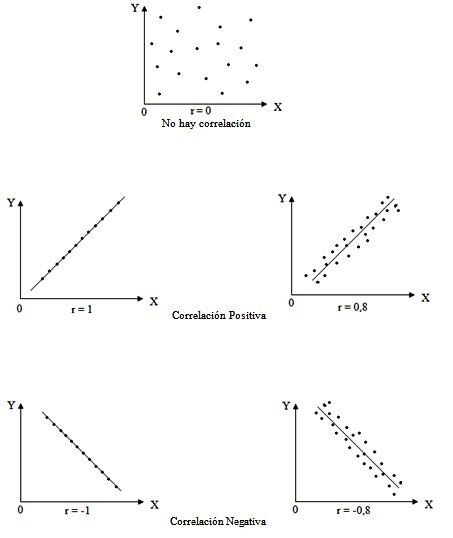 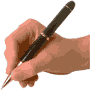 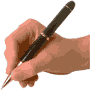 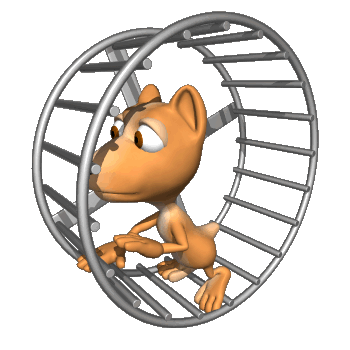 4. EB: Distribución BD
4
Ejercicios: estudia los siguientes datos:
Visitas a youtube-$ ganados (2000vis-3$)
Horas semanales jugadas al CandyCrush – nº amigos
Horas de COD-nivel alcanzado
¿?
Aleatorio excel
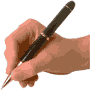 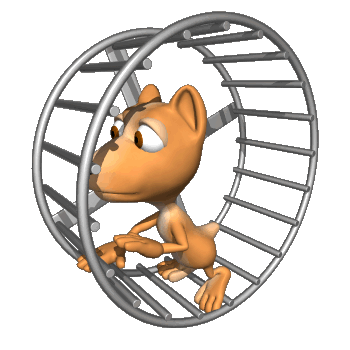 1/5
4.5. Diagrama de cajas y bigotes
MEDIDAS DE POSICIÓN
Mediana: Me
Cuartil 1: Q1
Q2=Me
Q3
Percentil 25: P25=Q1
p75=Q3
P50=Q2=Me
2/5
4.5. Diagrama de cajas y bigotes
MEDIDAS DE POSICIÓN
Mediana: Me:
Primer valor que supera el 50% de los datos
Cuartil 1: Q1: Primer valor que supera el 25% de los datos
Q2=Me
Q3: primer valor que supera el 75% de los datos
3/5
4.5. Diagrama de cajas y bigotes
Ejemplo: calcula la mediana, los cuartiles y el percentil 1, 95 y 99 de los siguientes datos (alturas de un grupo de gente)
Paso 1: ordenar y organizar los datos
1
1
1
1
2
4.5. Diagrama de cajas y bigotes
4/5
p1=
149
Me=
165
p25=
161
Q1=
161
p99=
178
Q2=
165
Q3=
168
4.5. Diagrama de cajas y bigotes
5/5
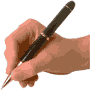 Ejercicio:
Dados los siguientes conjuntos de datos, calcula la mediana, los cuartiles y el percentil 33, el percentil 50 y el percentil 99
5
1/5
4.5. Diagrama de cajas y bigotes
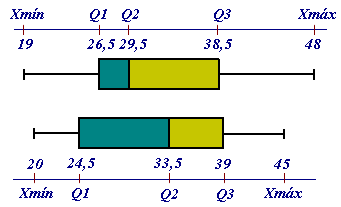 2/5
Diagramas de caja
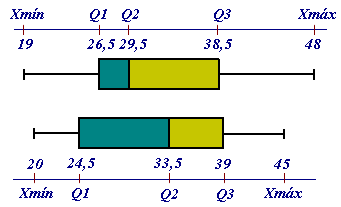 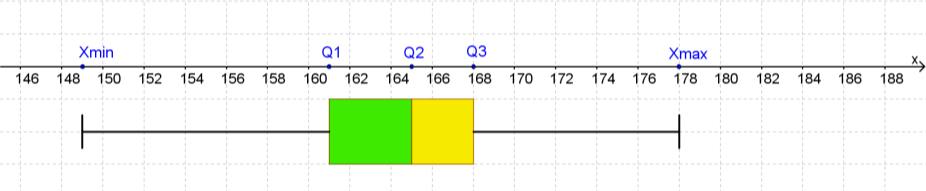 3/5
4.5. Diagrama de cajas y bigotes
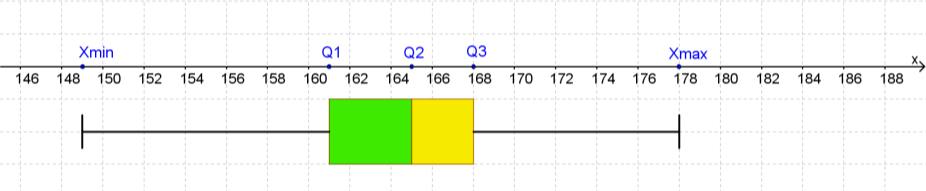 Una consideración importante:
Los bigotes no pueden superar 1’5 veces la longitud de la caja
Longitud de la caja: 168-161=7
1.5*7=10.5
Longitud del bigote derecho: 178-168=10  (OK)
Longitud del bigote izquierdo: 161-149=12 (!!!!)
4/5
4.5. Diagrama de cajas y bigotes
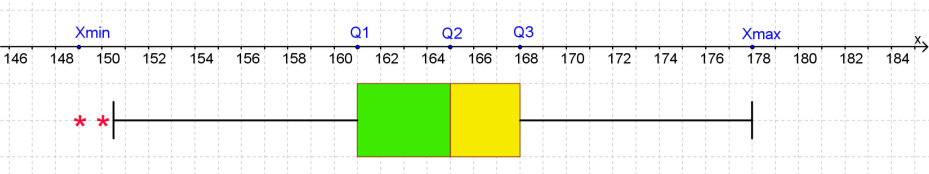 Longitud del bigote izquierdo: 161-149=12 (!!!!)

Por el lado izquierdo, sólo puede haber valores hasta: 161-10.5=150.5

Todo lo que esté por debajo de 150.5 se representa con un asterisco
5/5
4.5. Diagrama de cajas y bigotes
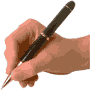 Ejercicio:
Representa los diagramas de cajas y bigotes del apartado anterior:
6
1/3
4.6. ¿Para qué vale esto?
El diagrama de cajas y bigotes vale, fundamentalmente, para comparar.
Podemos hacer diagramas tridimensionales en un espacio bidimensional.

Por ejemplo, veamos el ejemplo de los iPhones antes mencionado, pero con distintas poblaciones, cada una con un nivel económico distinto (indicado debajo de la letra)
2/3
4.6. ¿Para qué vale esto?
Creamos los diagramas de cajas de cada uno, y los situamos en una gráfica, donde la línea del bigote coincide, en el eje y, con el salario medio
(hemos hecho las comprobaciones de longitud pertinentes en todos los casos)
Bigote izq: entre el mínimo y el Q1:
25% de los datos
Zona verde: entre Q1 y Q2:
25% de los datos centrales
Zona amarilla: entre Q2 y Q3:
25% de los datos centrales
Bigote dcho: entre Q3 y max
25% de los datos
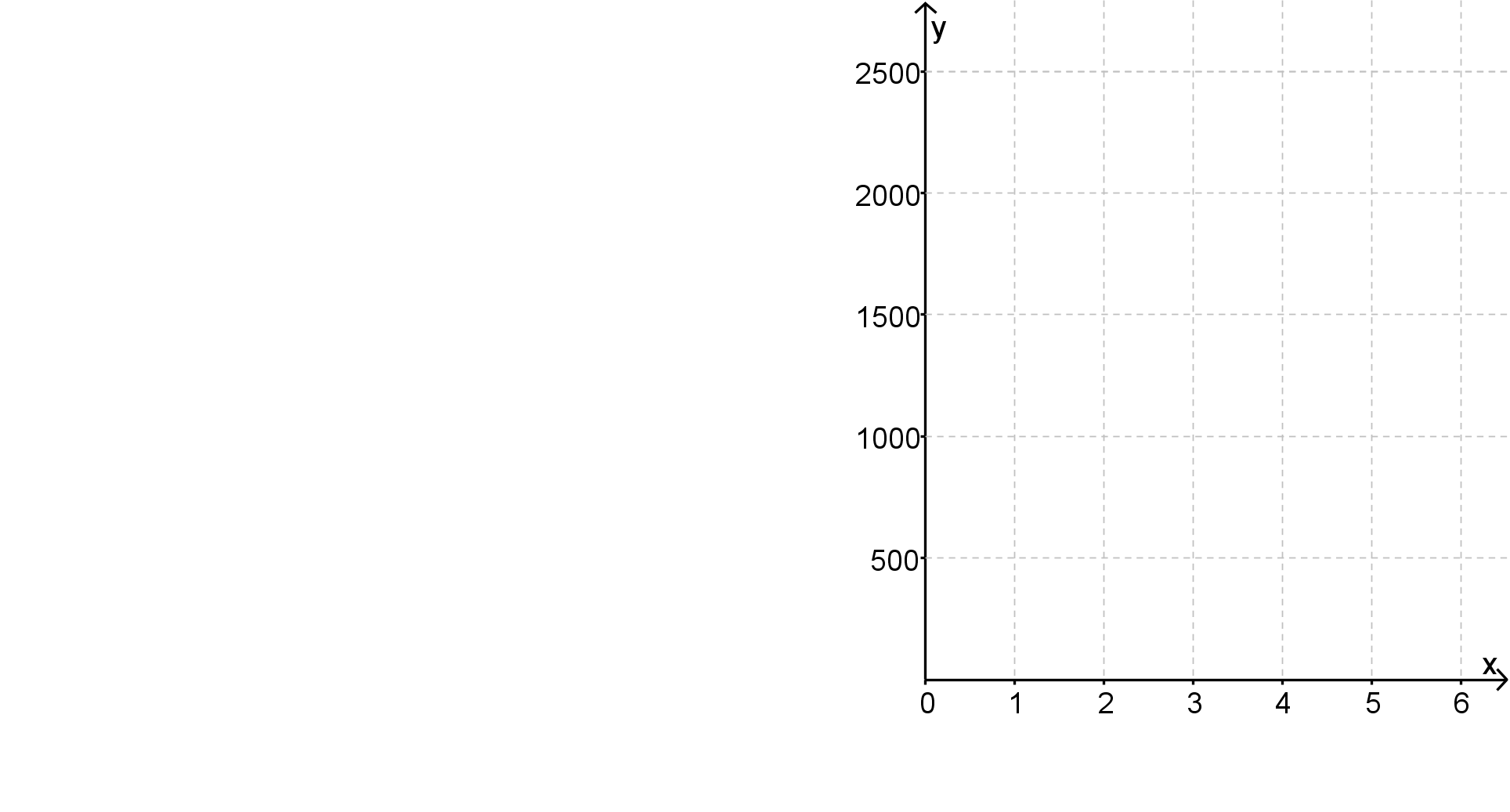 ¿Qué significa que no haya zona amarilla en el último?
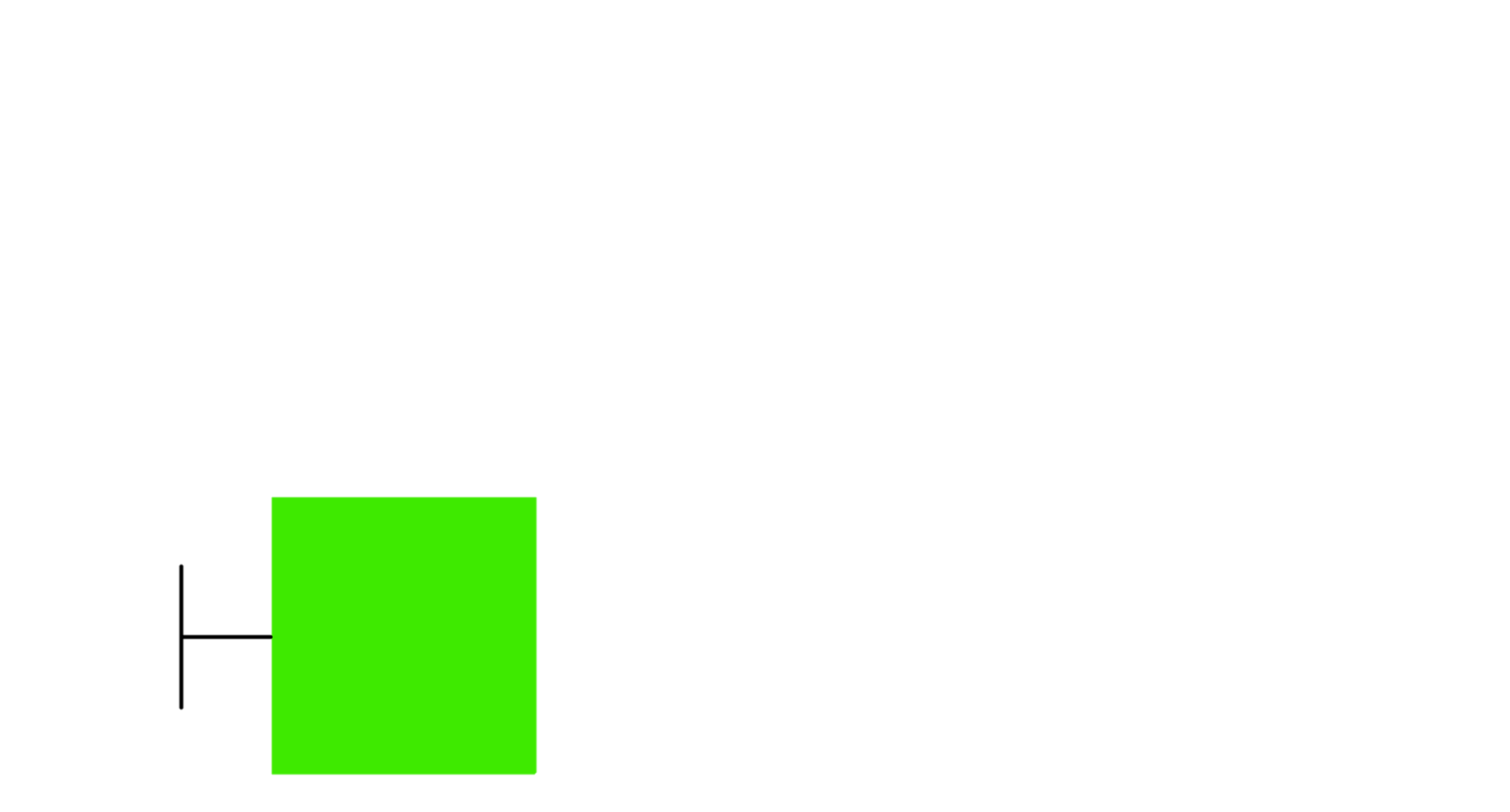 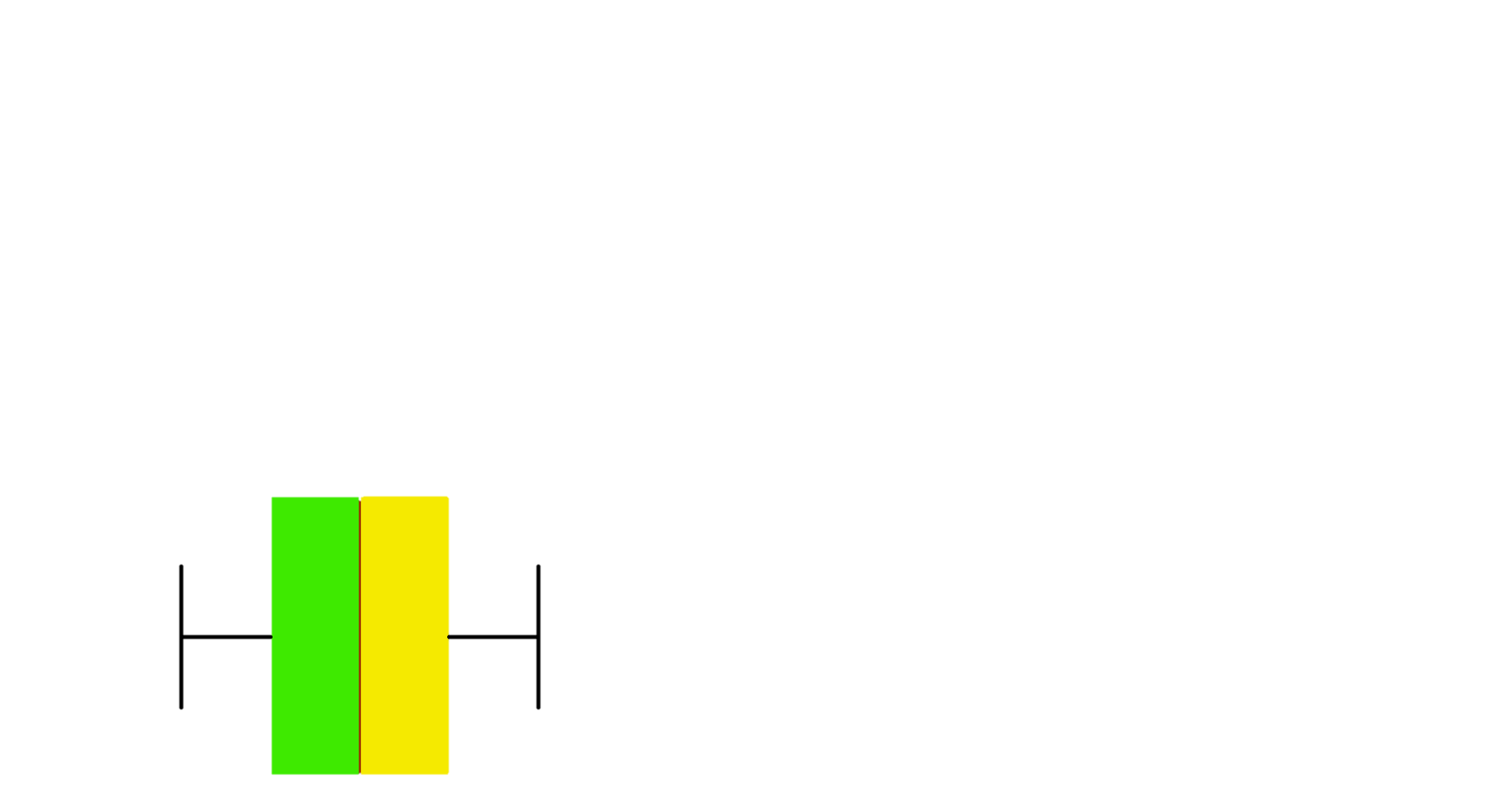 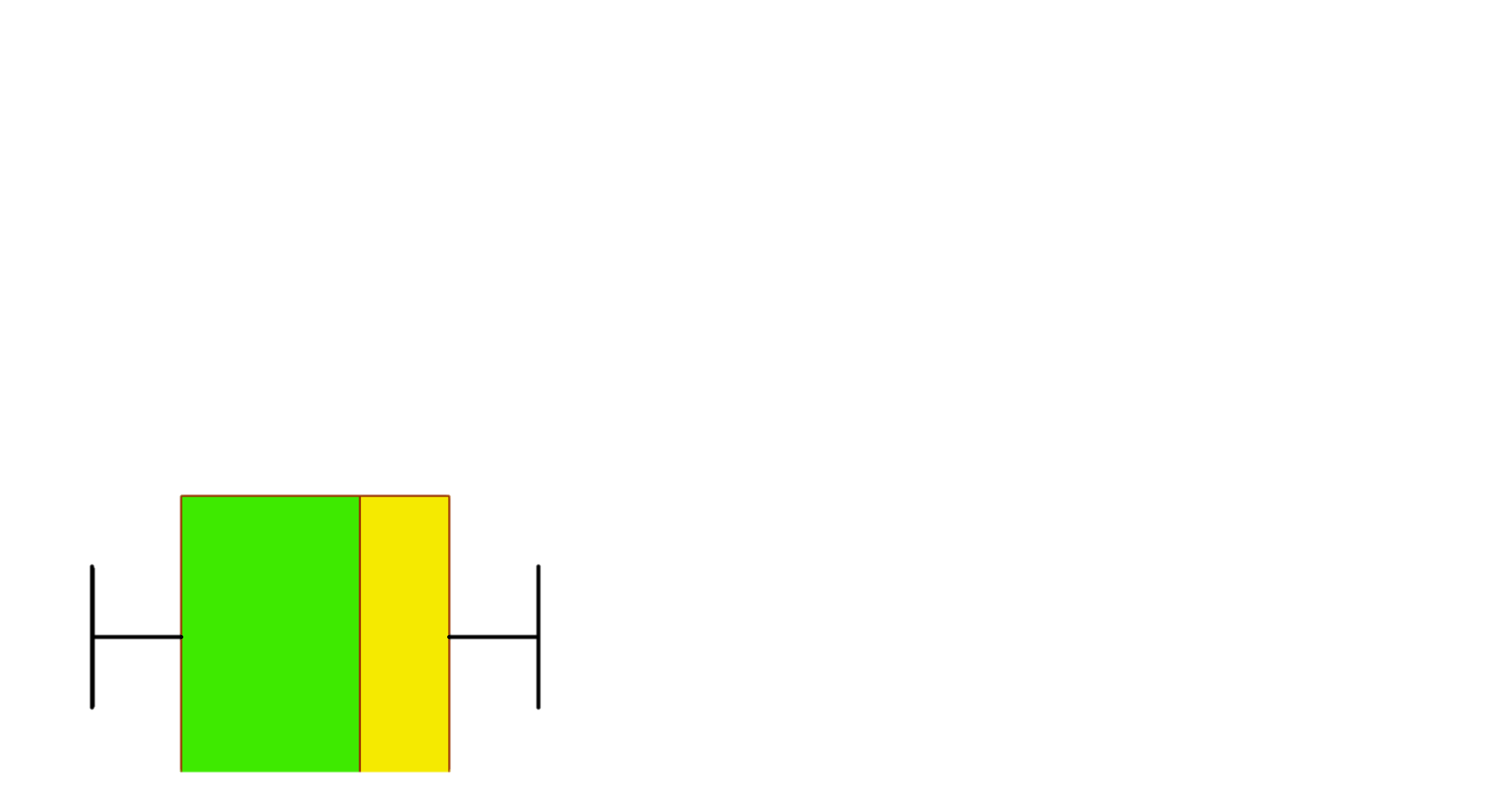 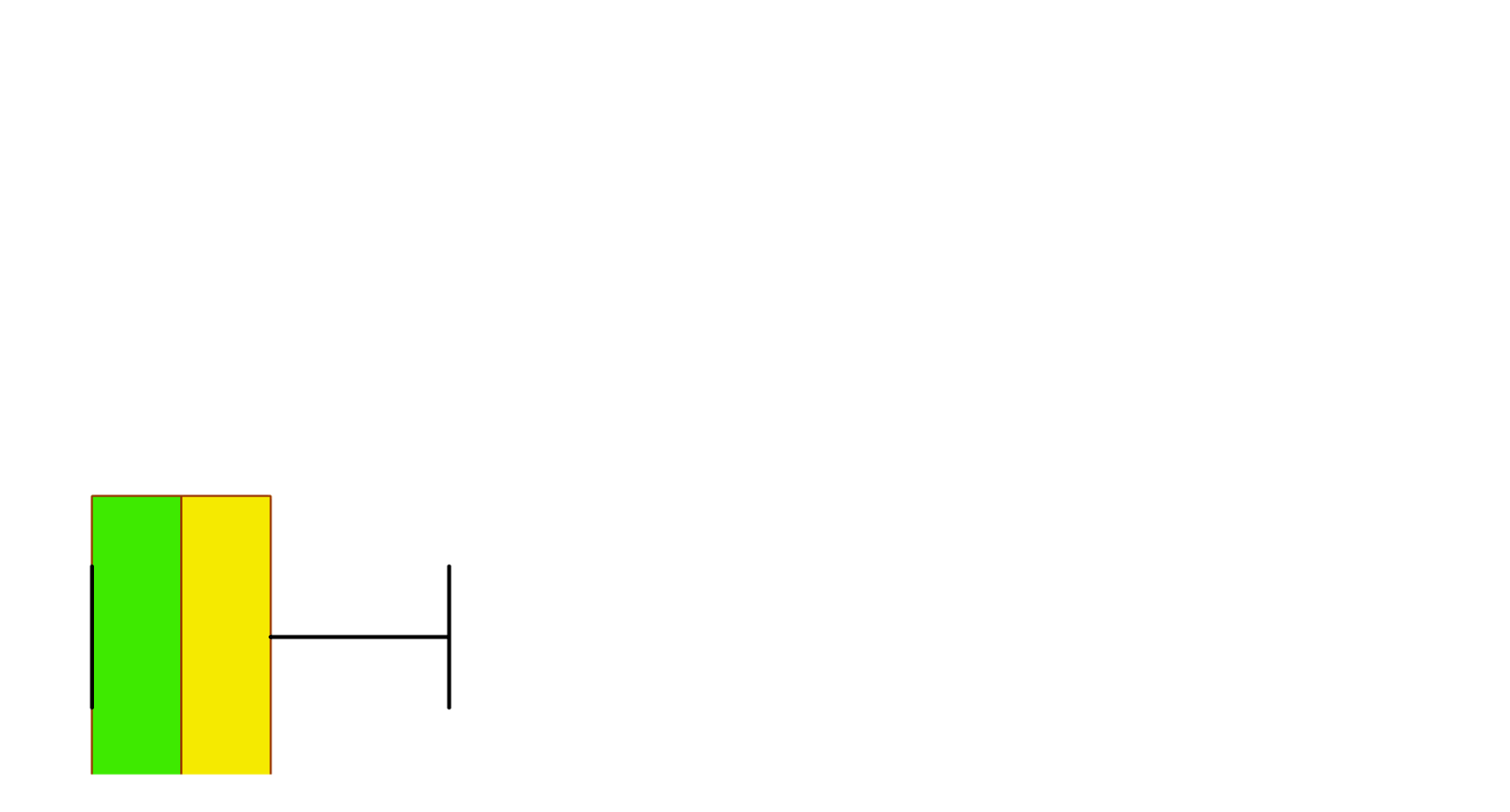 3/3
4.6. ¿Para qué vale esto?
Ejercicio: aquí se muestran cuatro clases: 4ºW, 4ºX, 4ºY y 4ºZ.
Calcula el mínimo y máximo, los cuartiles (y mediana), y representa en una misma gráfica todos ellos. A simple vista, ¿qué podrías decir de los cuartos de ESO?
7
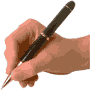